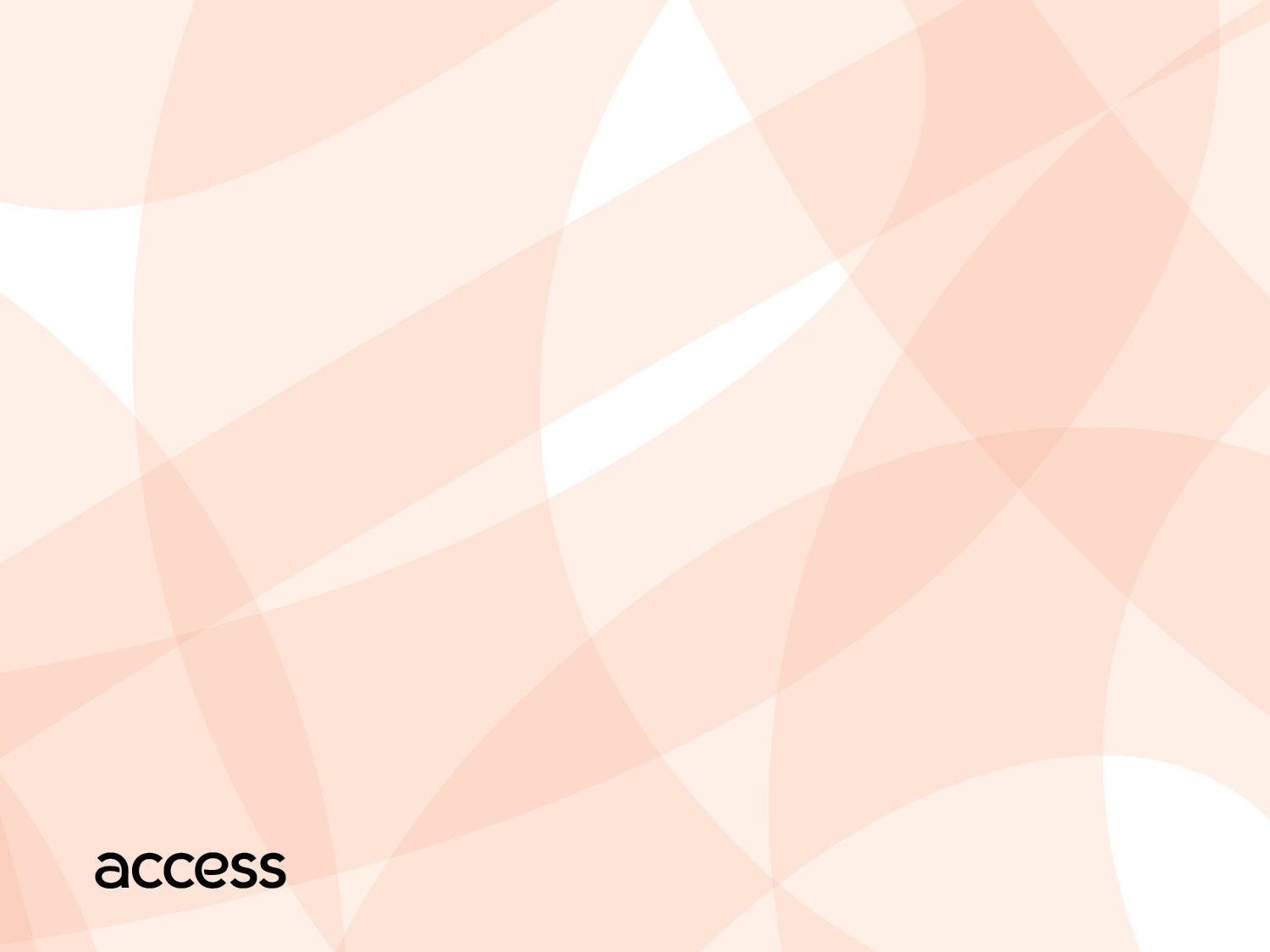 Operations Update

Community Advisory Committee Meeting

December 12, 2017
Performance Report Card
*Nov 2017 data is not final
Highlights
November highlights: 
Updated Access Policy and Procedures
Standing Time Order Database Implementation Jan 2018
Participated in Paratransit Rider’s Coalition Meeting 
Held three of six Fall community meetings
Assisted Southern Region contractor to implement new safety campaign
Participated in Metro’s emergency exercise
Attended Santa Clarita’s Accessibility Advisory Committee